Target and Dump Proton Beam Imaging Systems CDR
Thermal Heat Load Analysis 
of First Mirror
Introduction
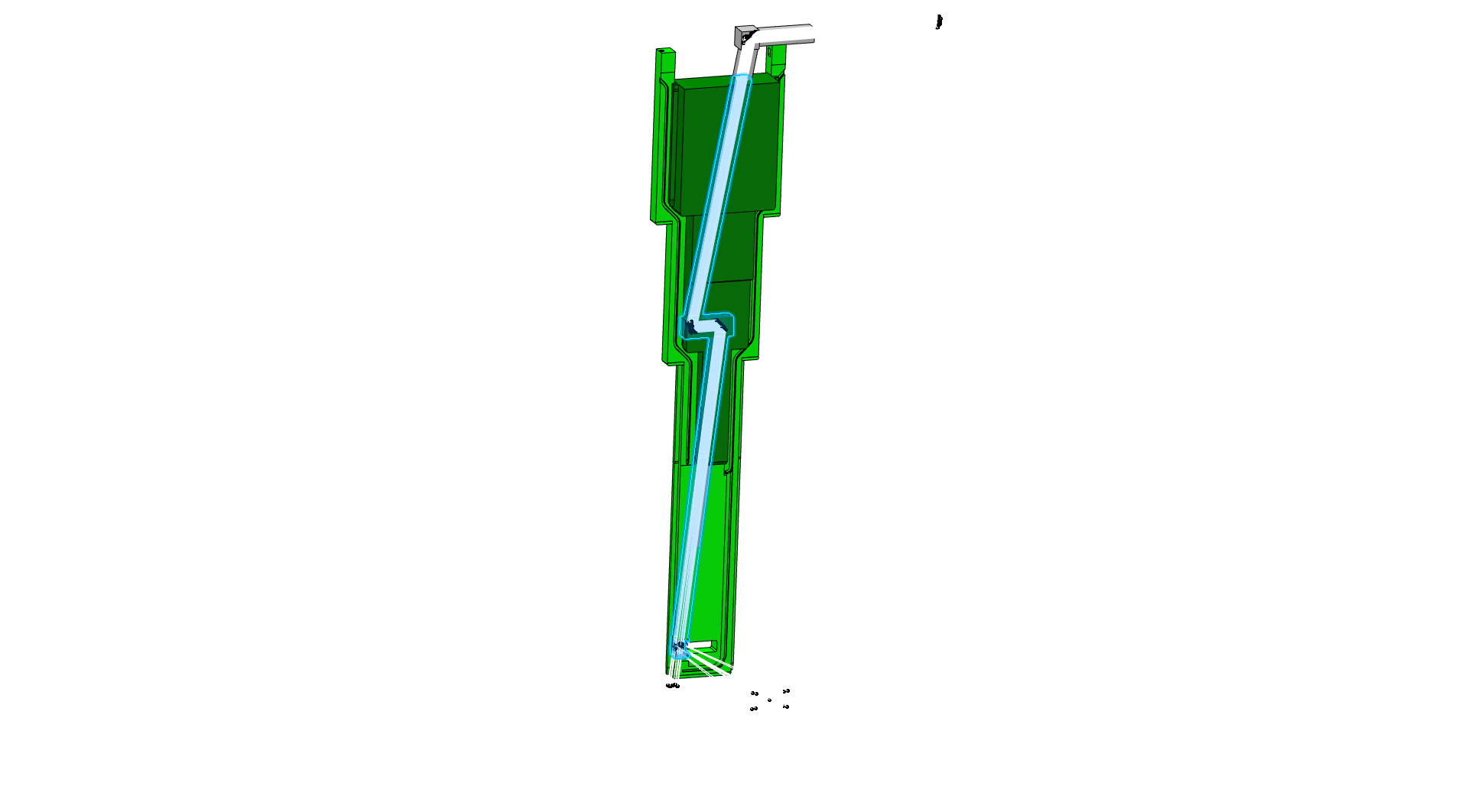 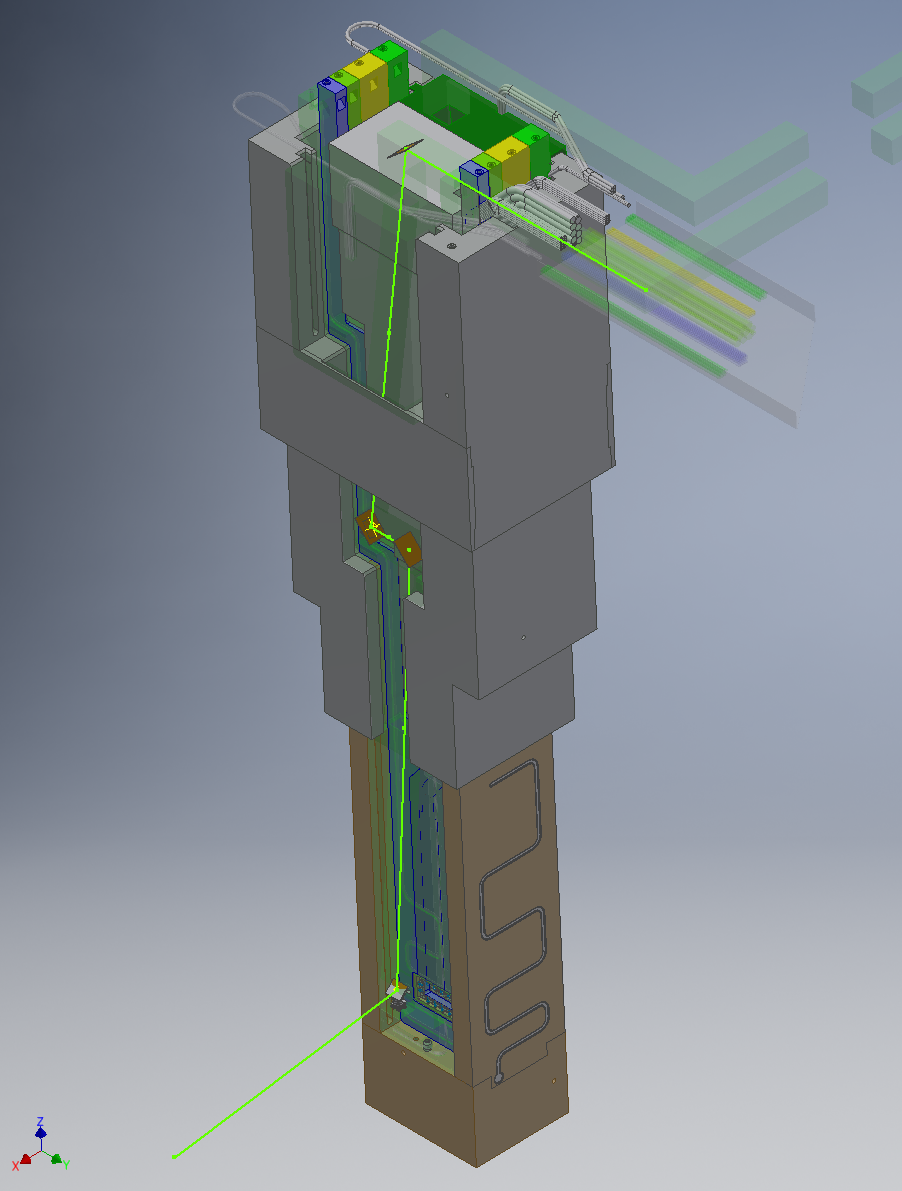 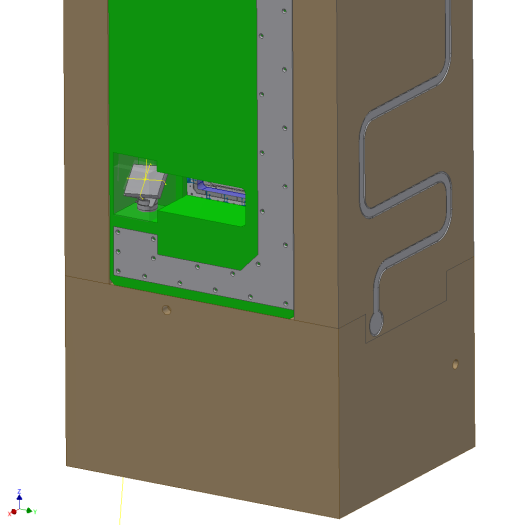 [Speaker Notes: Heat induced/generated from spallation products from target wheel.

There is a possibility that the generated heat load is so large that it will result in permanent damage of mirror and/or mirror mount. 

In addition, deformations of mirror and/or mount can cause optical problems.

Thus: need to ensure that there is sufficient thermal connection to the cooled PBIP.]
Aim of the Heat Laod Analysis
Plot deflections of the first mirror and mount.
Affect on beam path
Note: Not looking into deformations of the PBIP
Find most optimal mount design
Shape
Material
Note: This is a simplified heat load analysis, to get a first indication of how mirror and mount is affected by the heat load. A more detailed analysis shall be run, including the complete PBIP.
The Heat Load
Input from ESS target division 
Heat load [W/cm3] around proton beam line inside the monolith vessel. Data for each point (x,y,z), the coordinate system is TCS. (March 2017)
.



 x=0 is inside the target wheel and the x axis is pointing along the beam axis towards the proton beam window.
Coordinates close to the mirror (150, -16, 0) and mirror mount.
We considered this area (ref. Alan Takibayev):
153 < X < 158
-13 < Y < -20
-3.5 < Z < 3.5
Average heat load: 0.0216 ± 0.0017 W/cm³ = 21600  W/m3
Worst case/Max heat load approx.: 0,4 W/cm3 = 4x105 W/m3
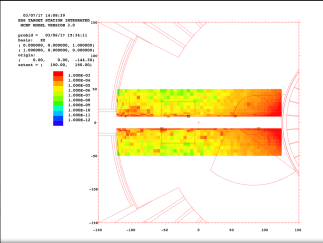 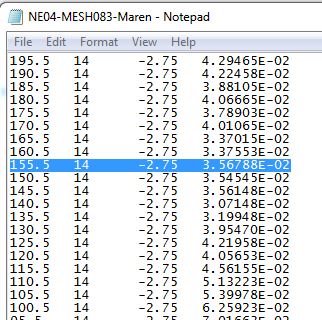 PBIP Temperature
Doc nr. ESS-0052276 (March 2016)Thermal deformation of the PBIP
PBIP temperature is about 60  ͦC at the surface where mirror and mount will belocated.
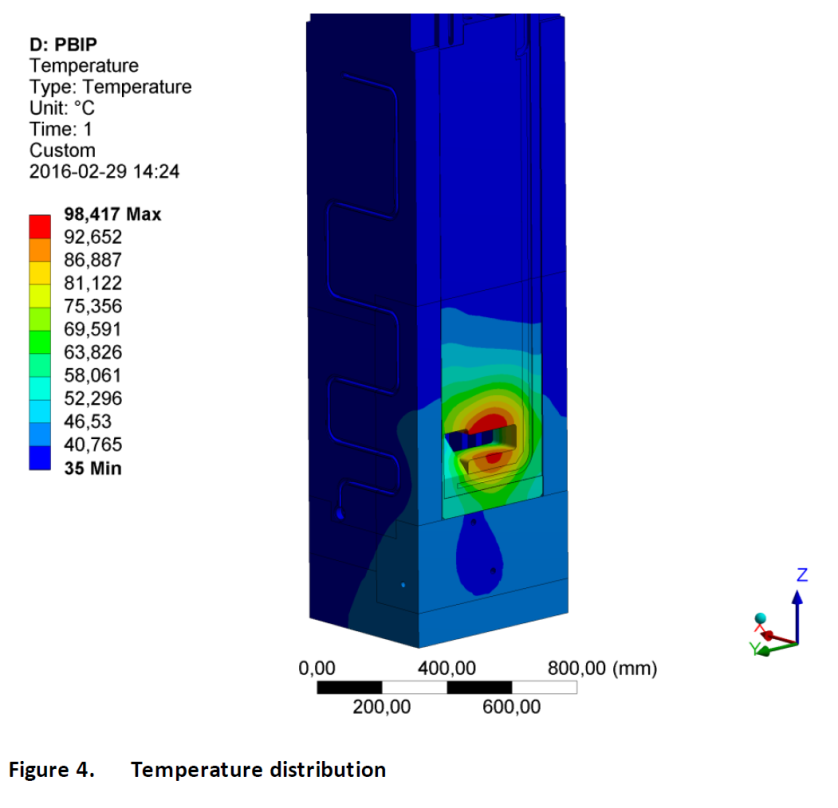 Simulation ModelCAD model – Mesh – Boundary Cond.
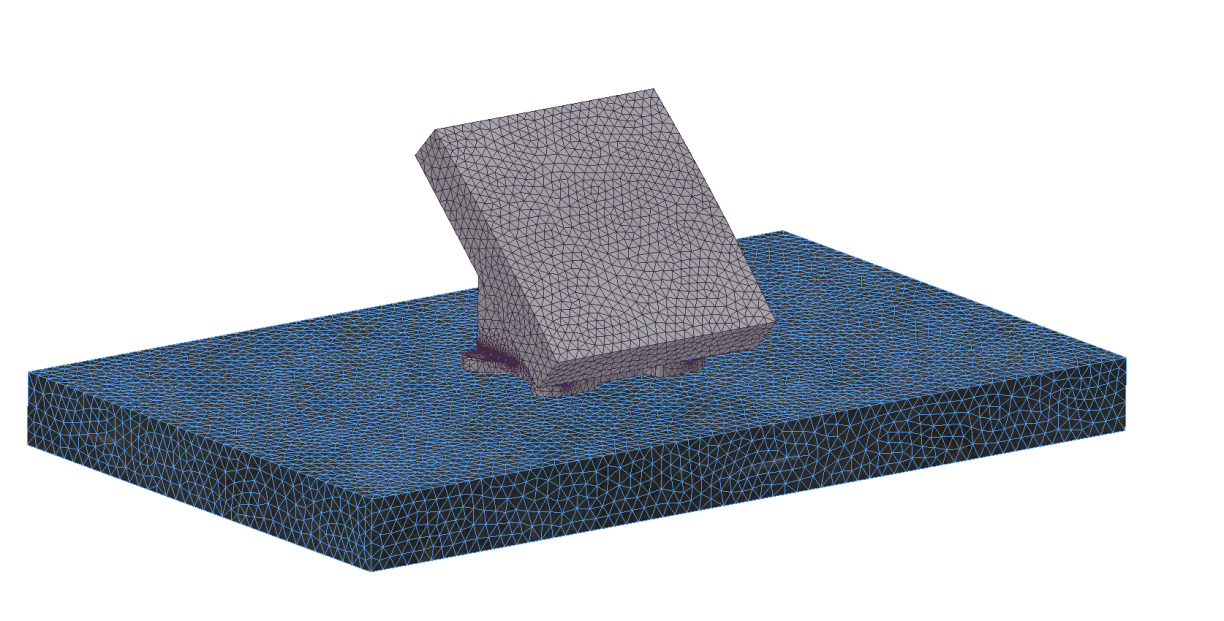 Mirror
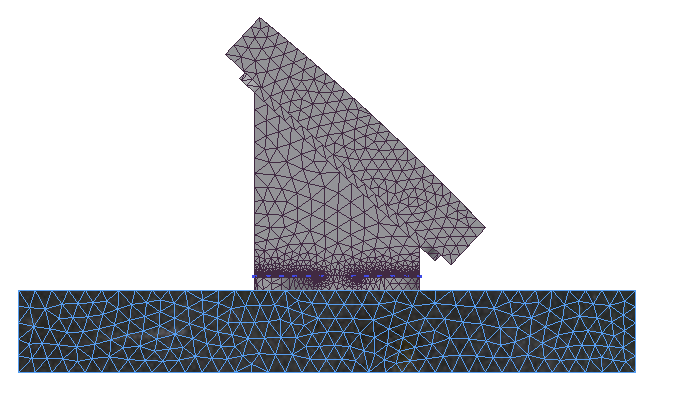 Mount
Base Plate
(Section of the PBIP that the mount is fixed onto)
Simulation ModelMaterial Properties
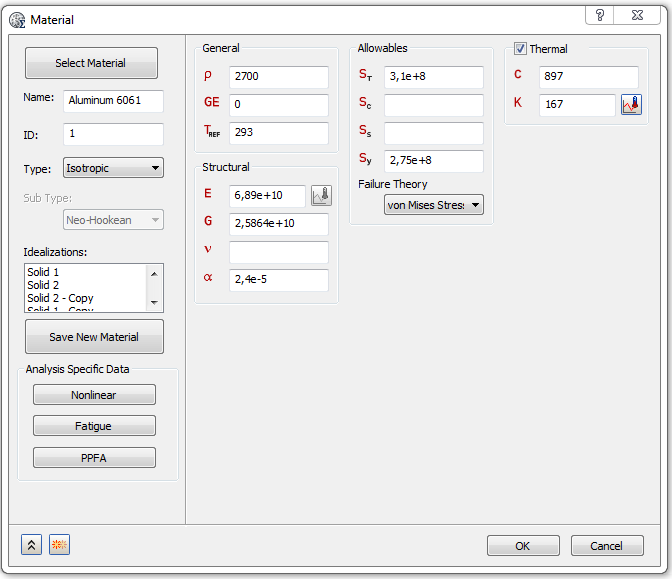 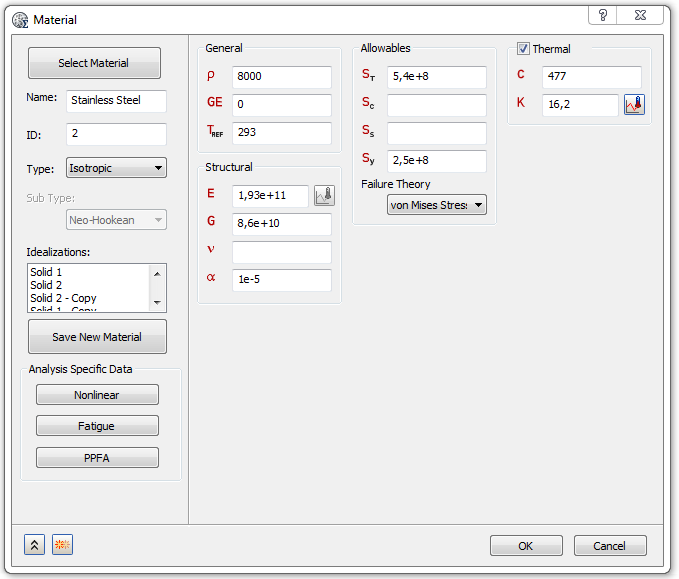 Simulation ModelLoads and Constraints
Bonded surface contact between:
Mount and base plate
Mount and mirror
Base plate constraints
Fixed constraint for all surfaces, except from the top surface.
Heat loads
Average: 21600 W/m3 
Max: 4 x 105 W/m3
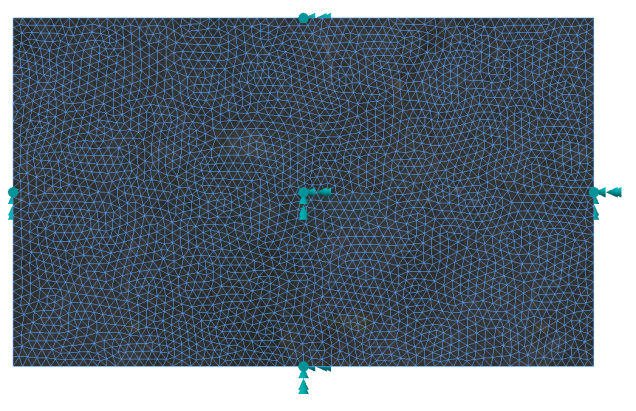 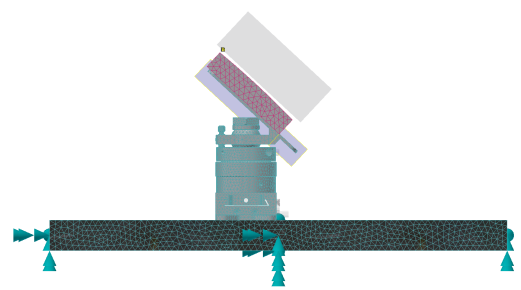 First simulation modelBendamount
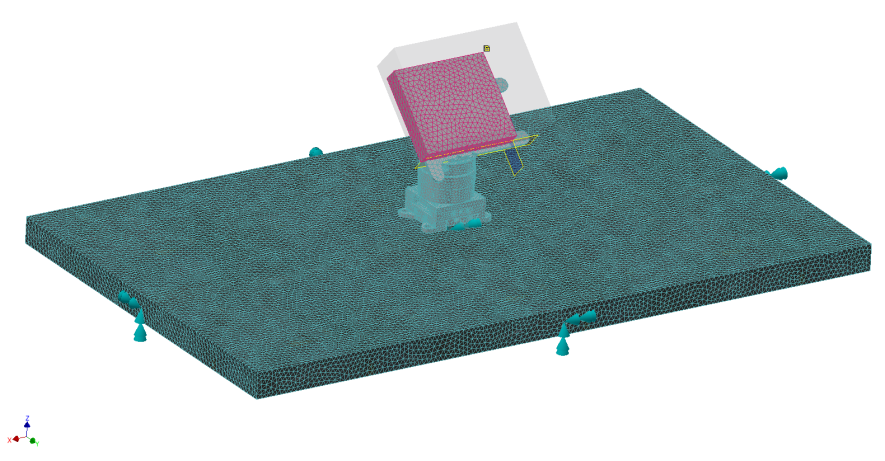 Steel
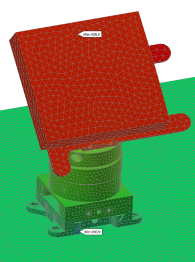 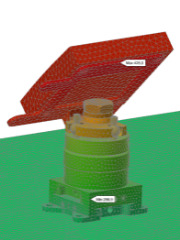 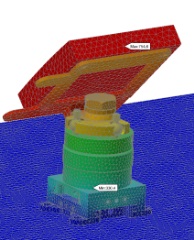 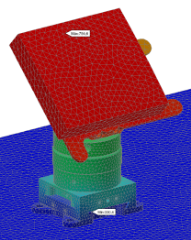 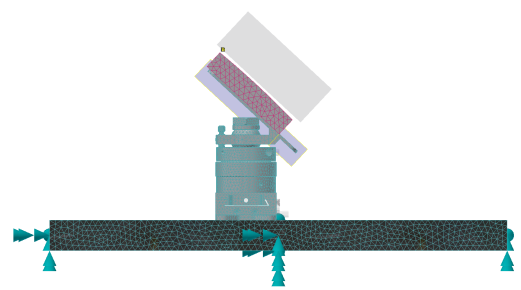 Simplified MountLarger Surface Contacts
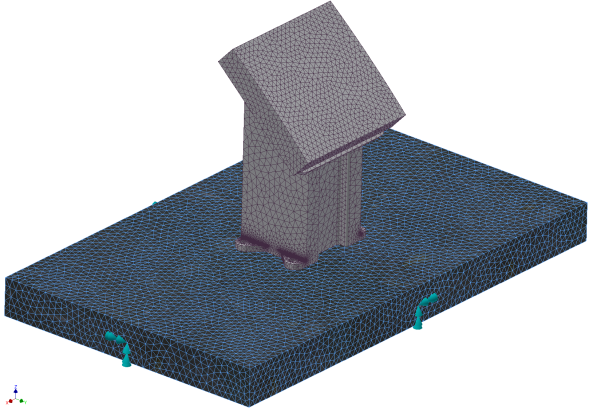 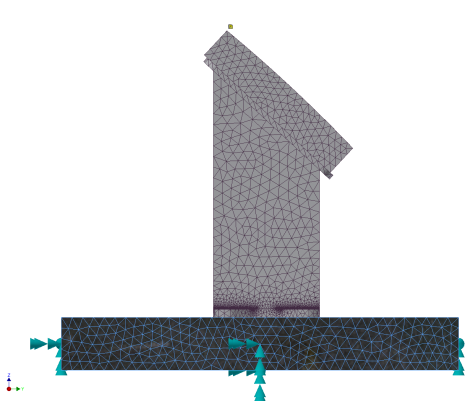 Simplified MountMirror Deflections
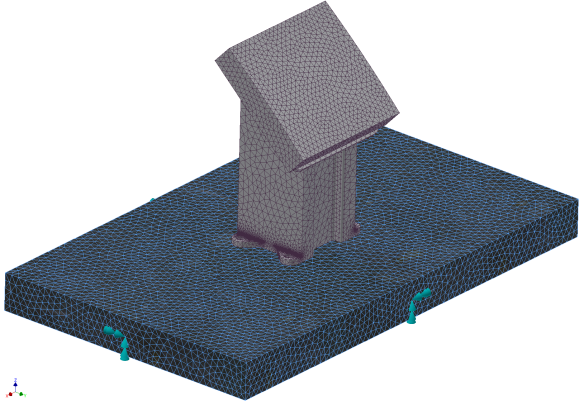 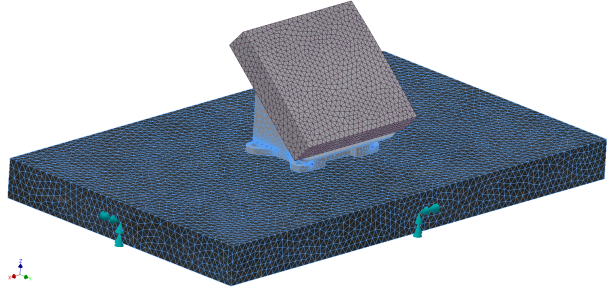 Design Change - Mirror
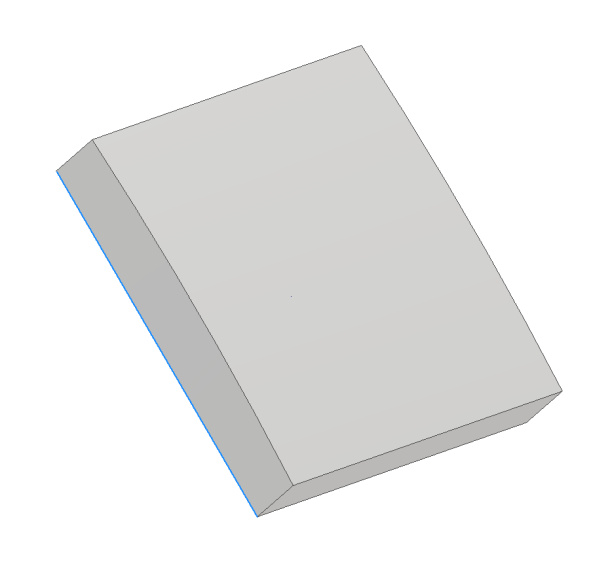 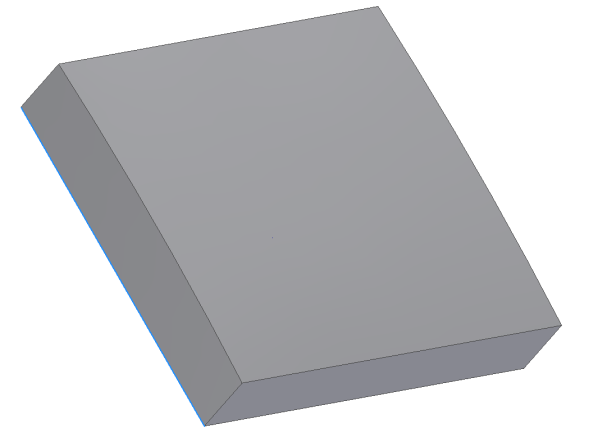 75 mm
65 mm
Short MountMirror Deflections
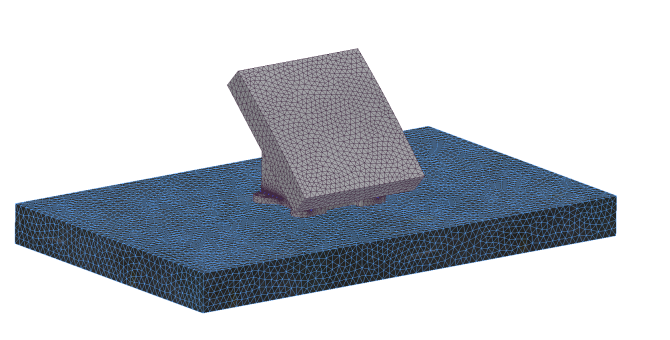 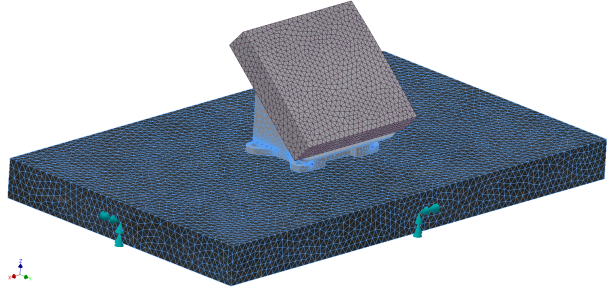 Short MountMirror Deflections
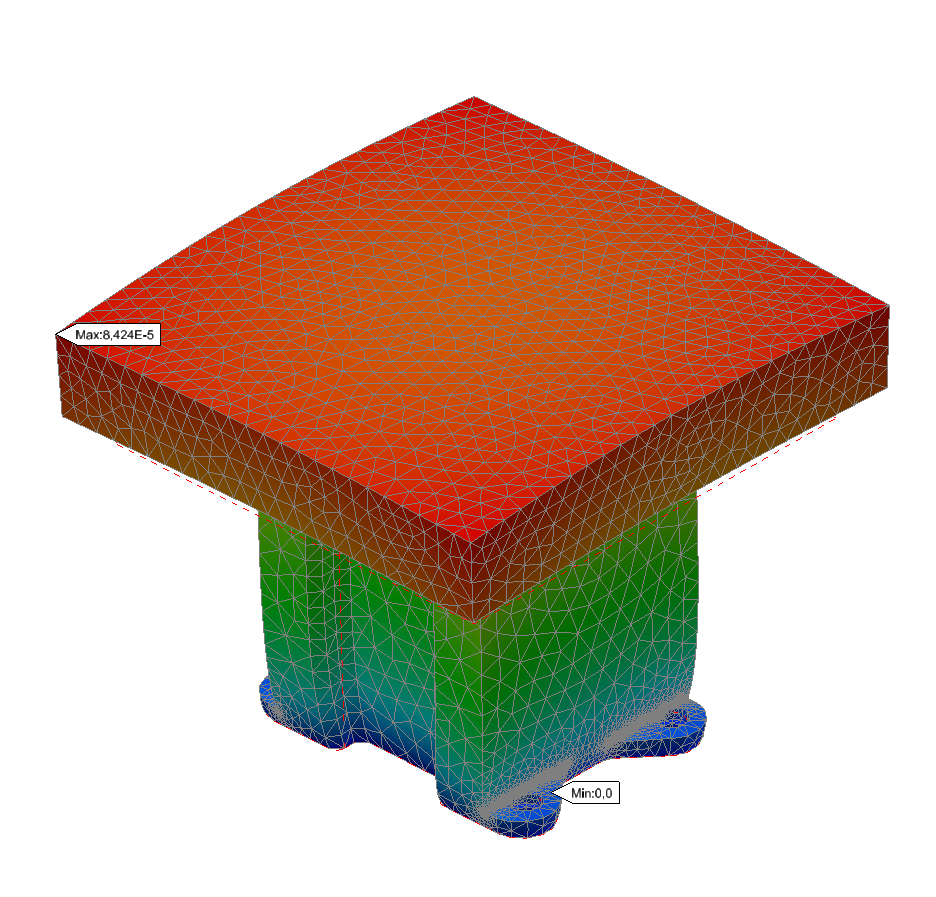 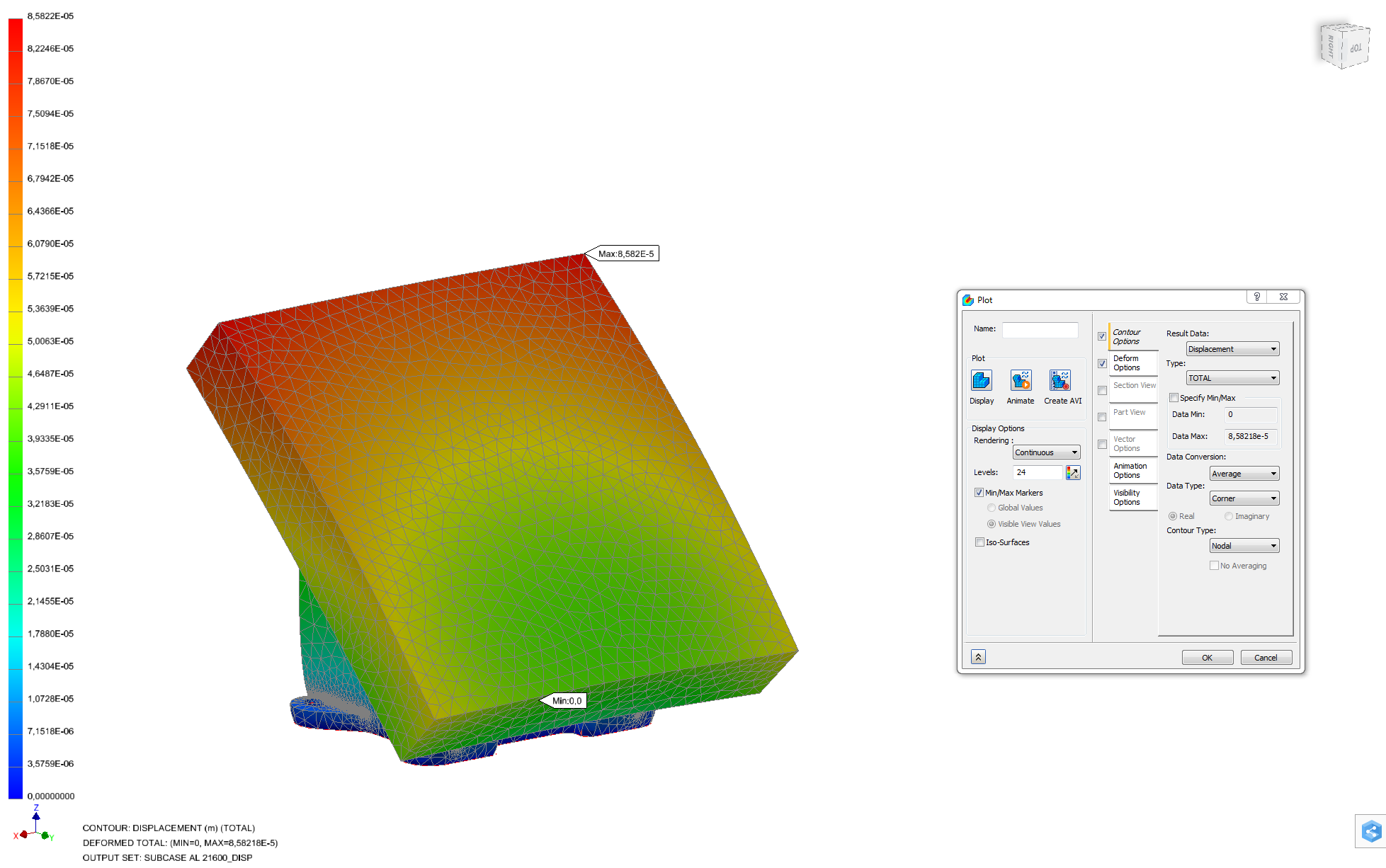 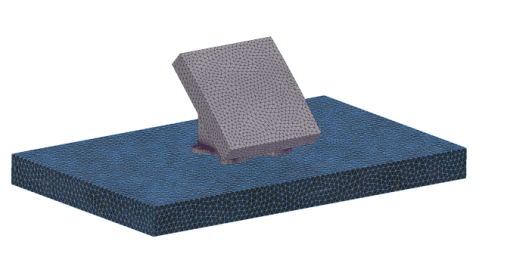 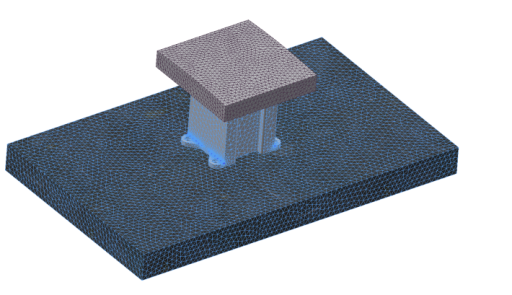 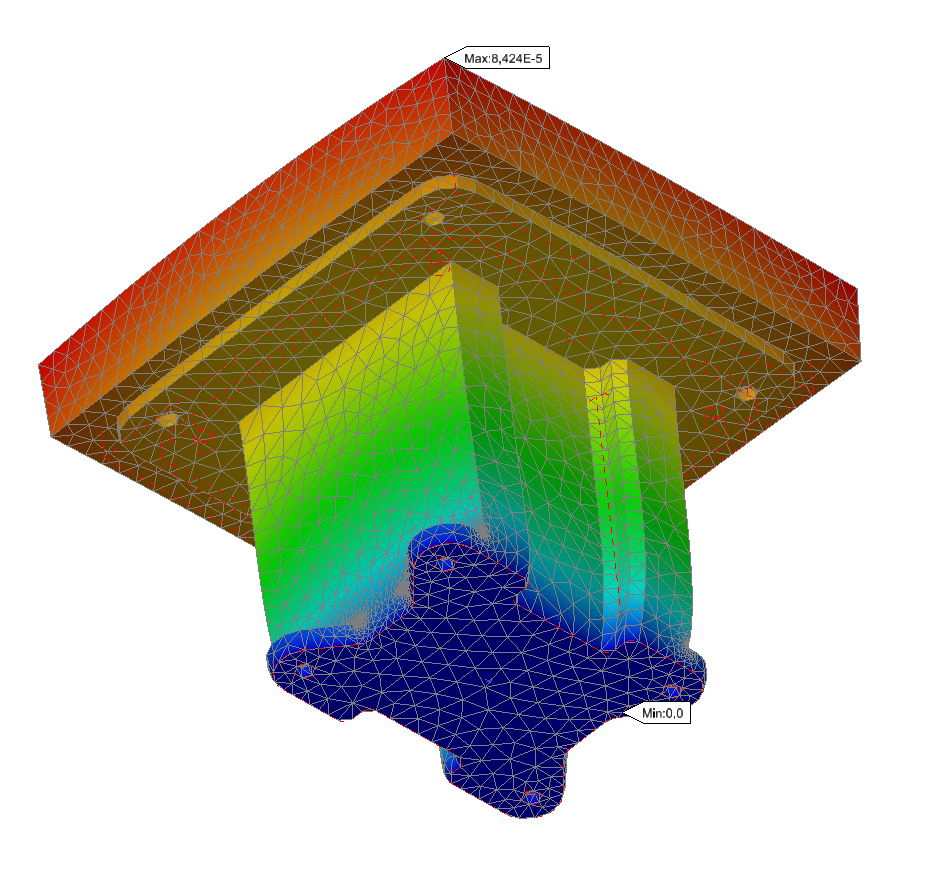 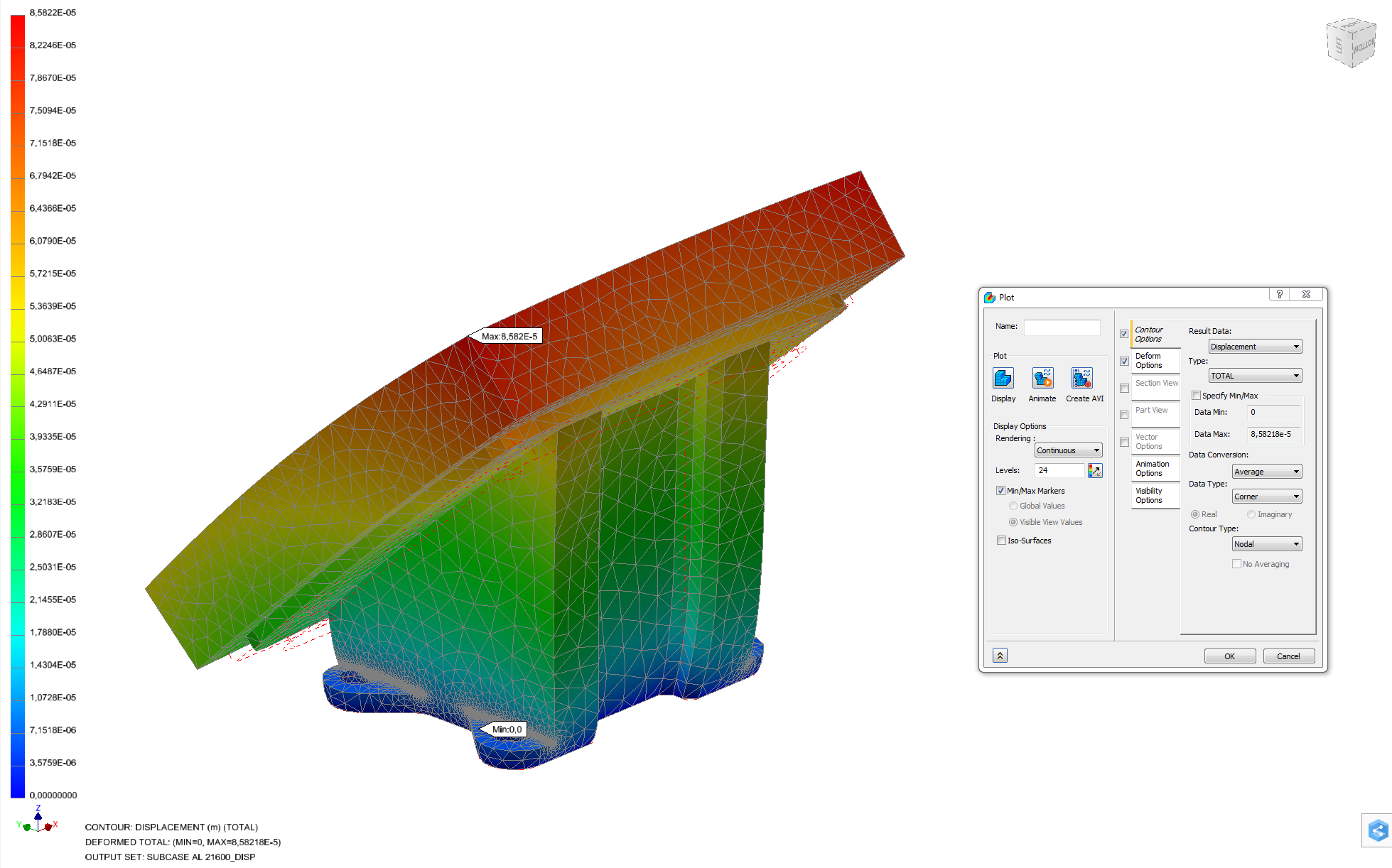 Conclusion
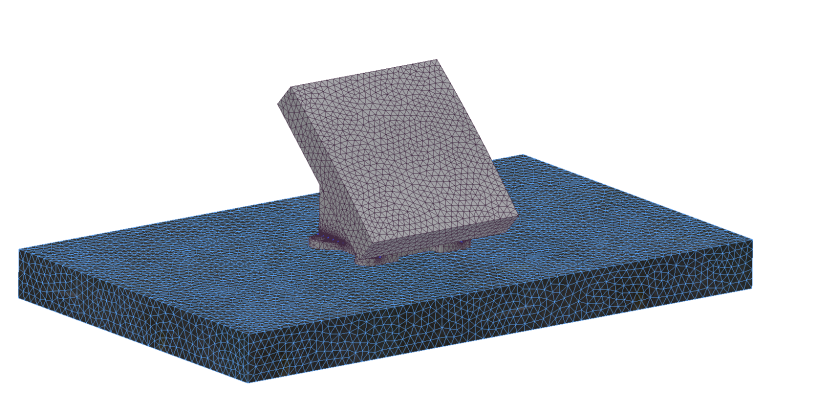 Simplified mount design
Short mount
Angled mount design (Do not need to implement angled surface in plug)
Aluminium material

Note: These conclusions are based on PBIP reference temperature of 60  ͦC, from “Thermal deformation of the PBIP” Doc nr. ESS-0052276.
Result plotsCurrent mirror and mount design
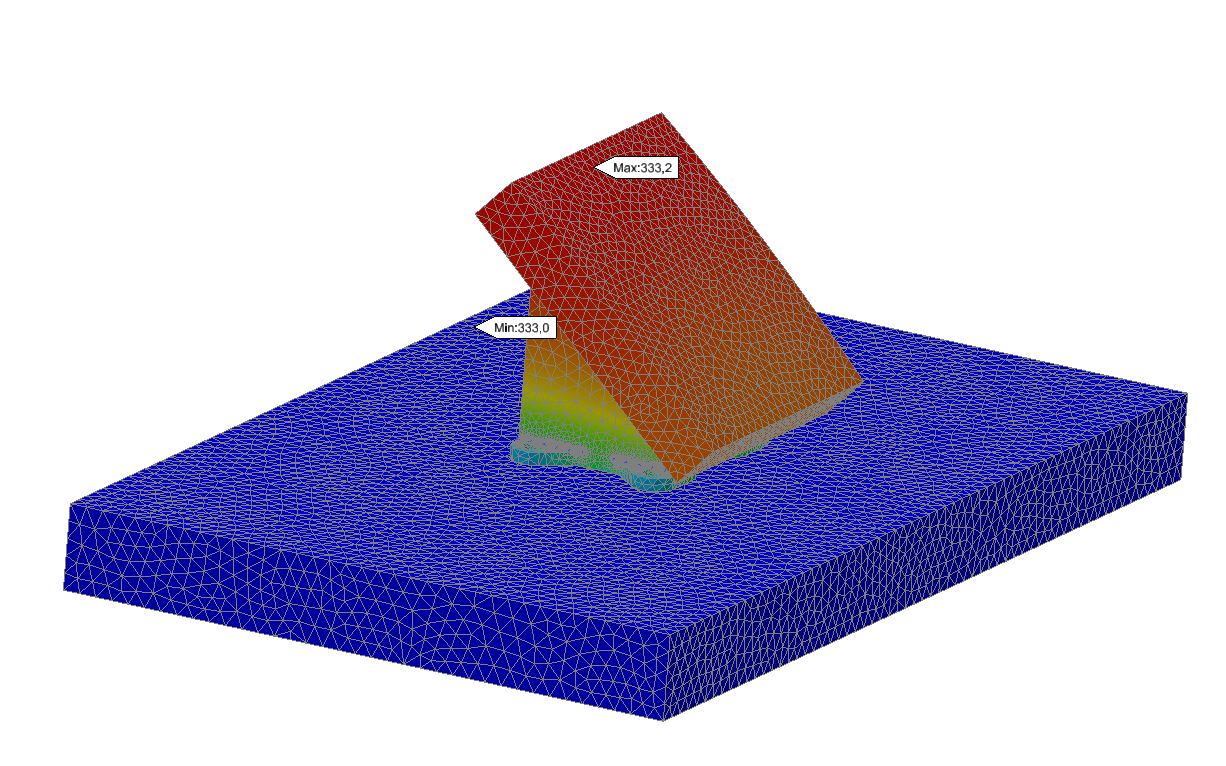 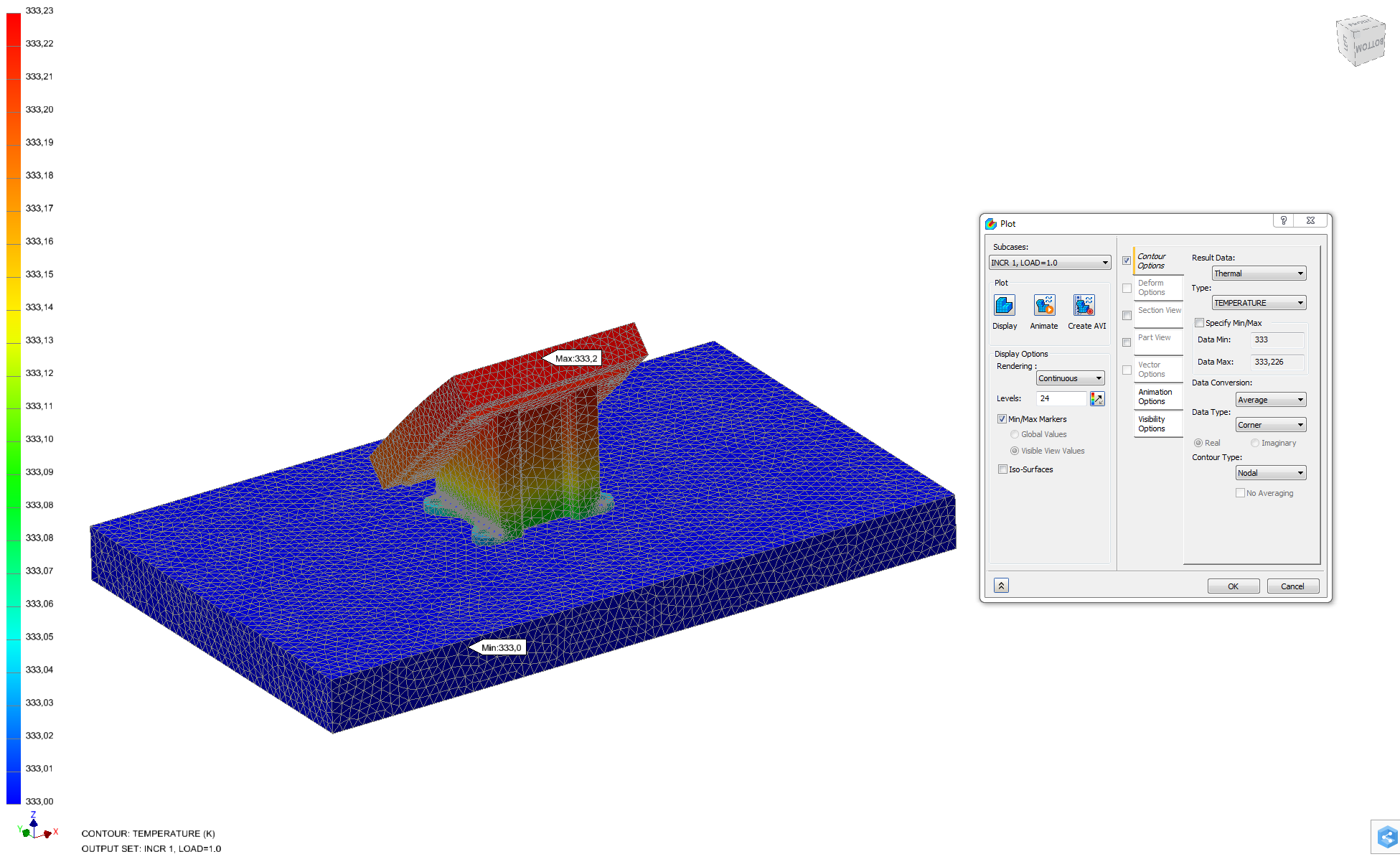 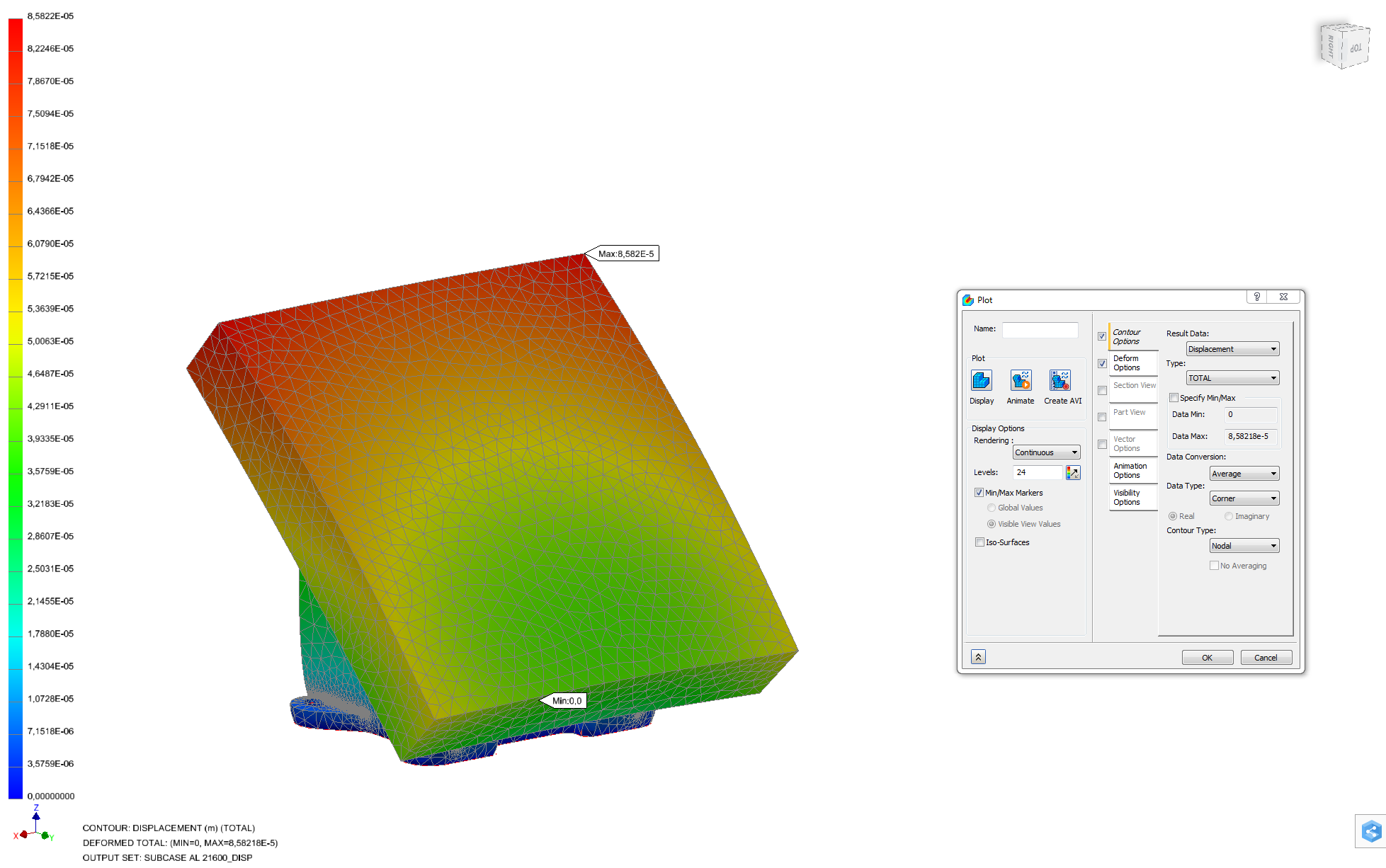 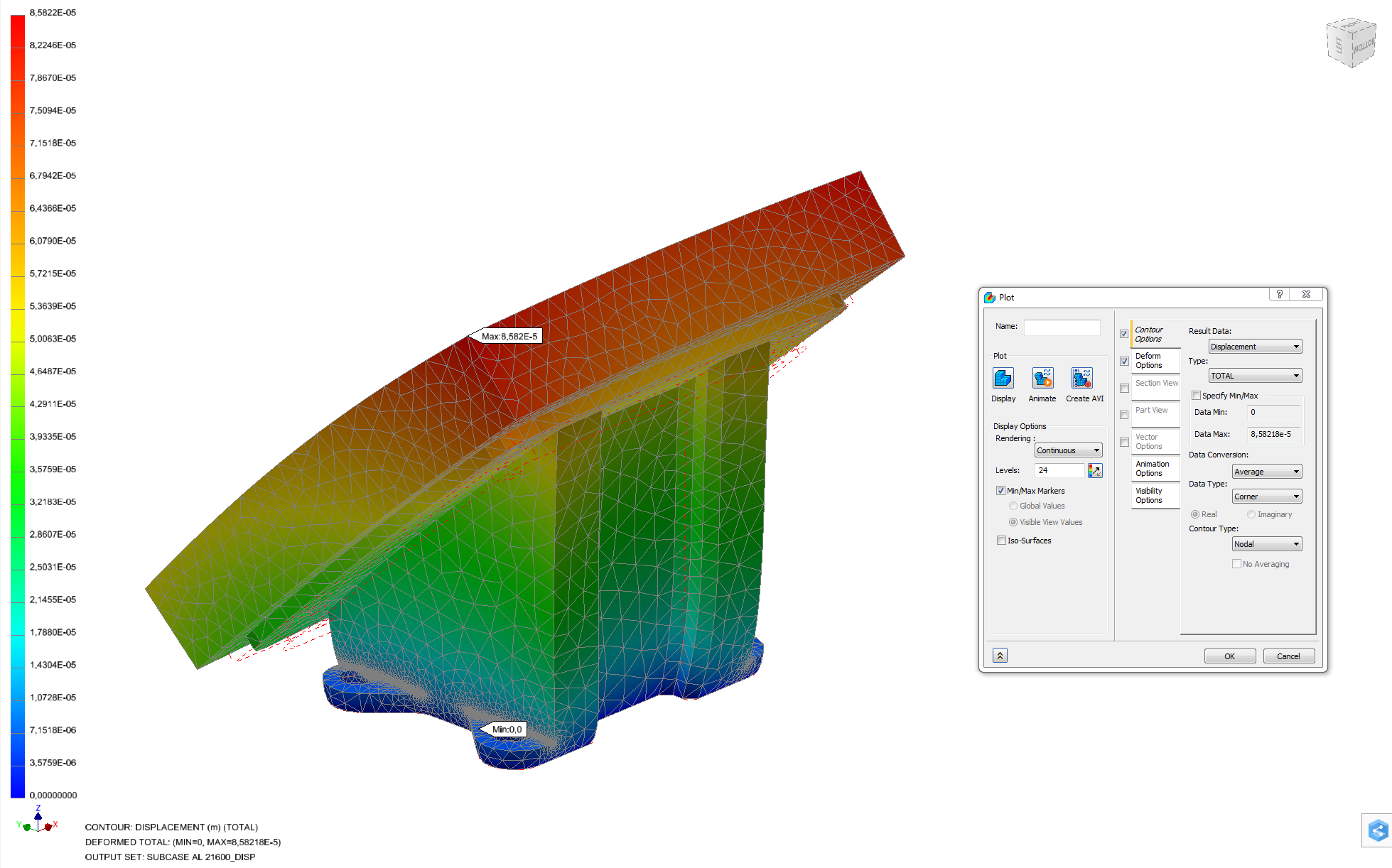 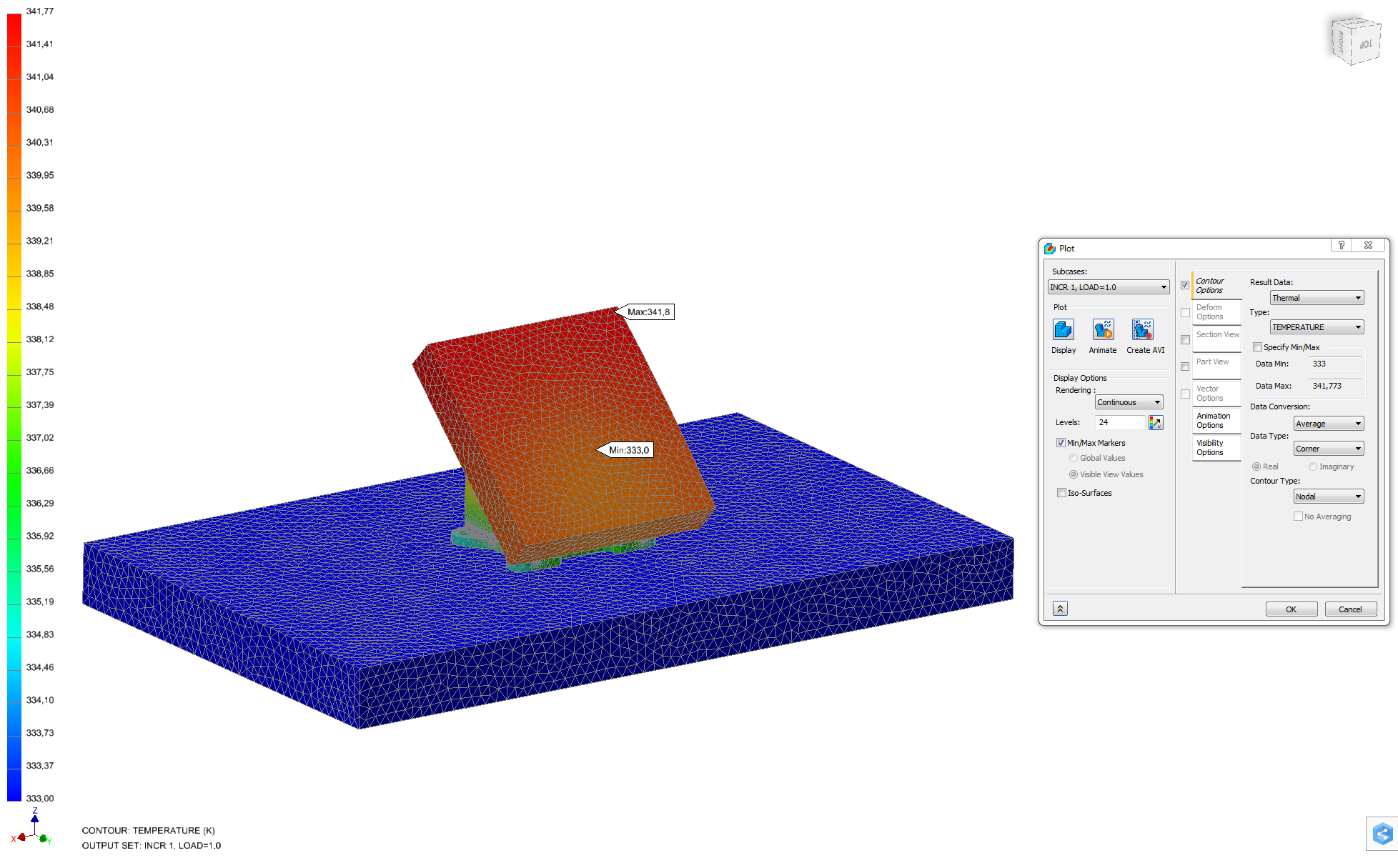 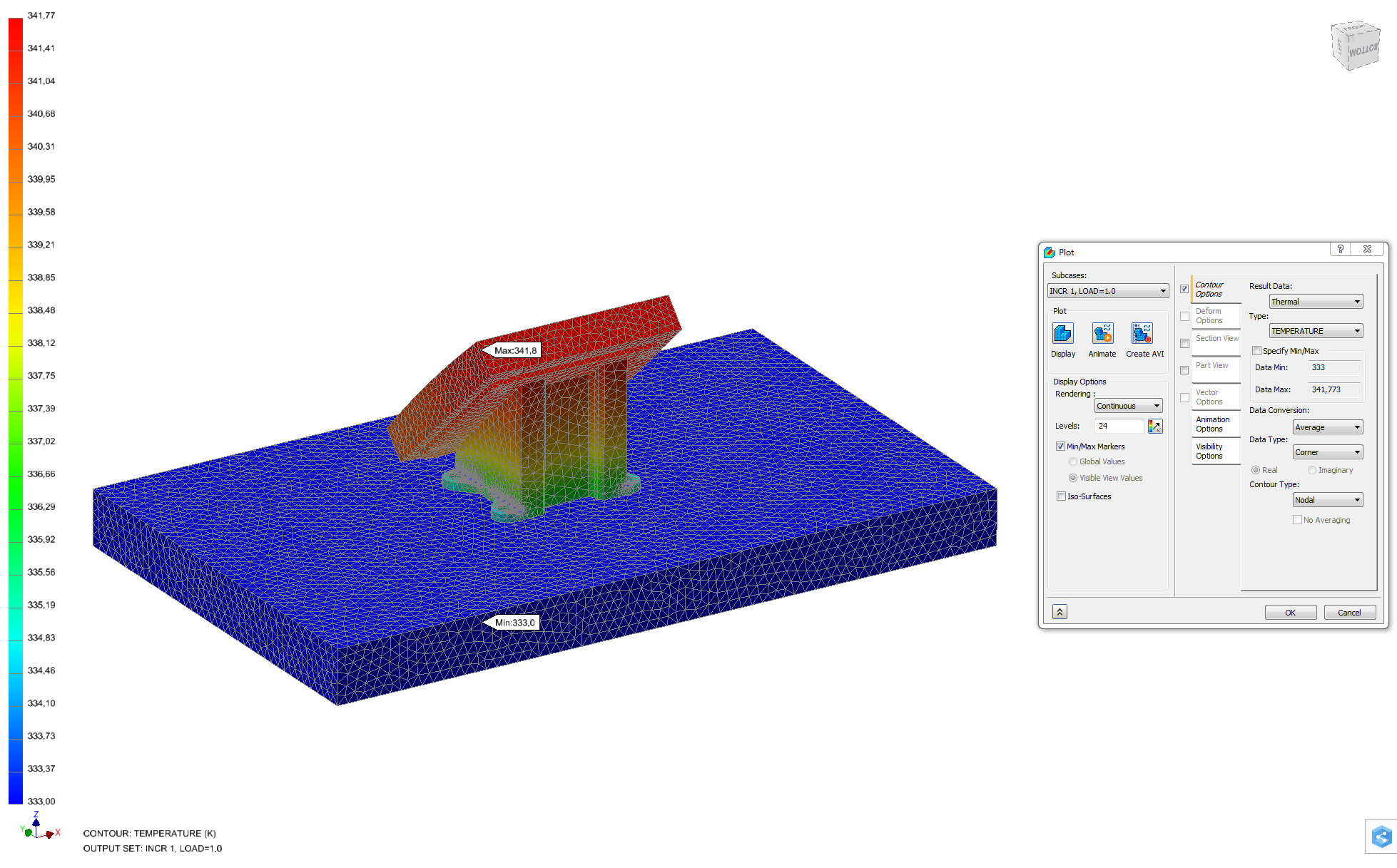 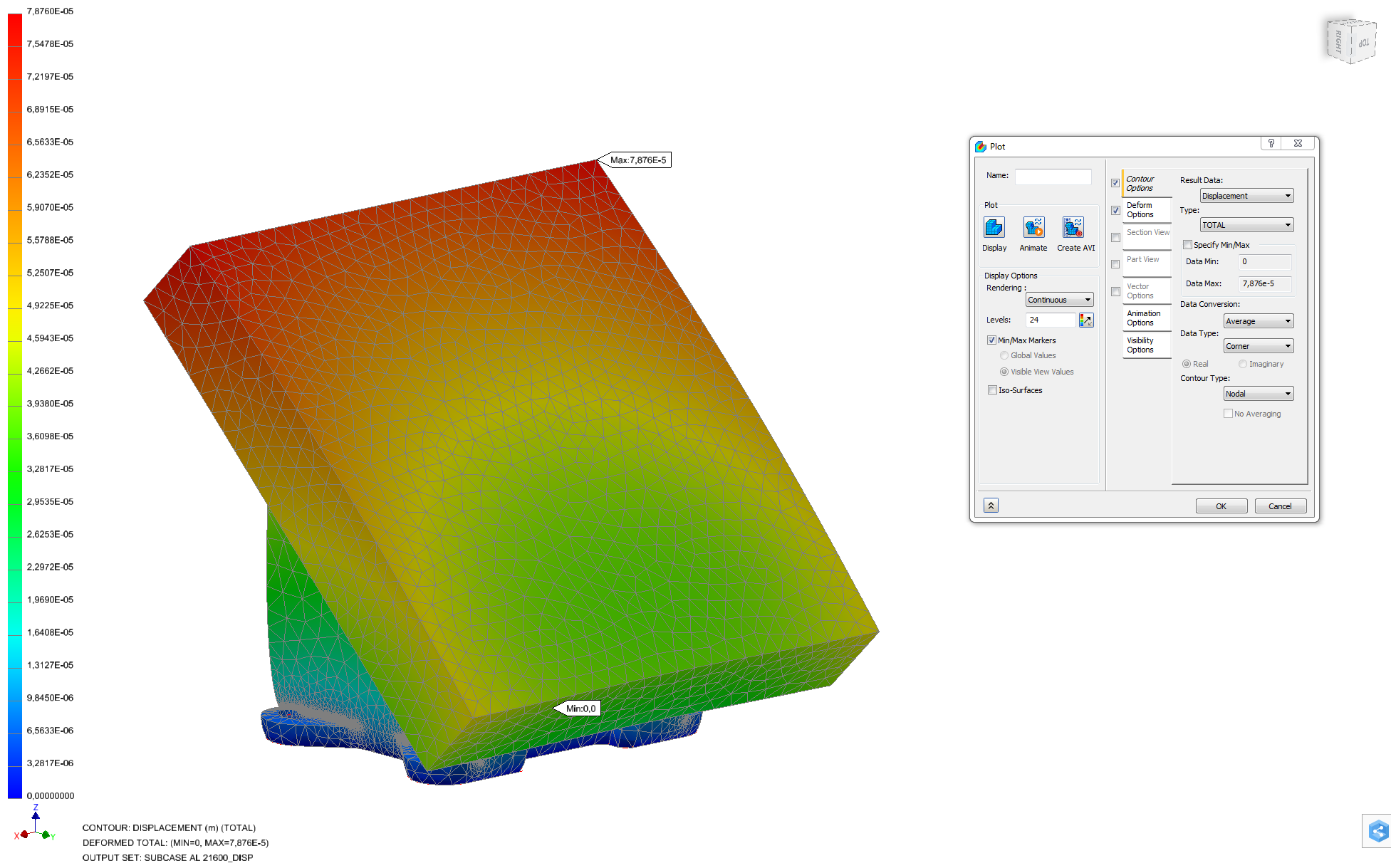 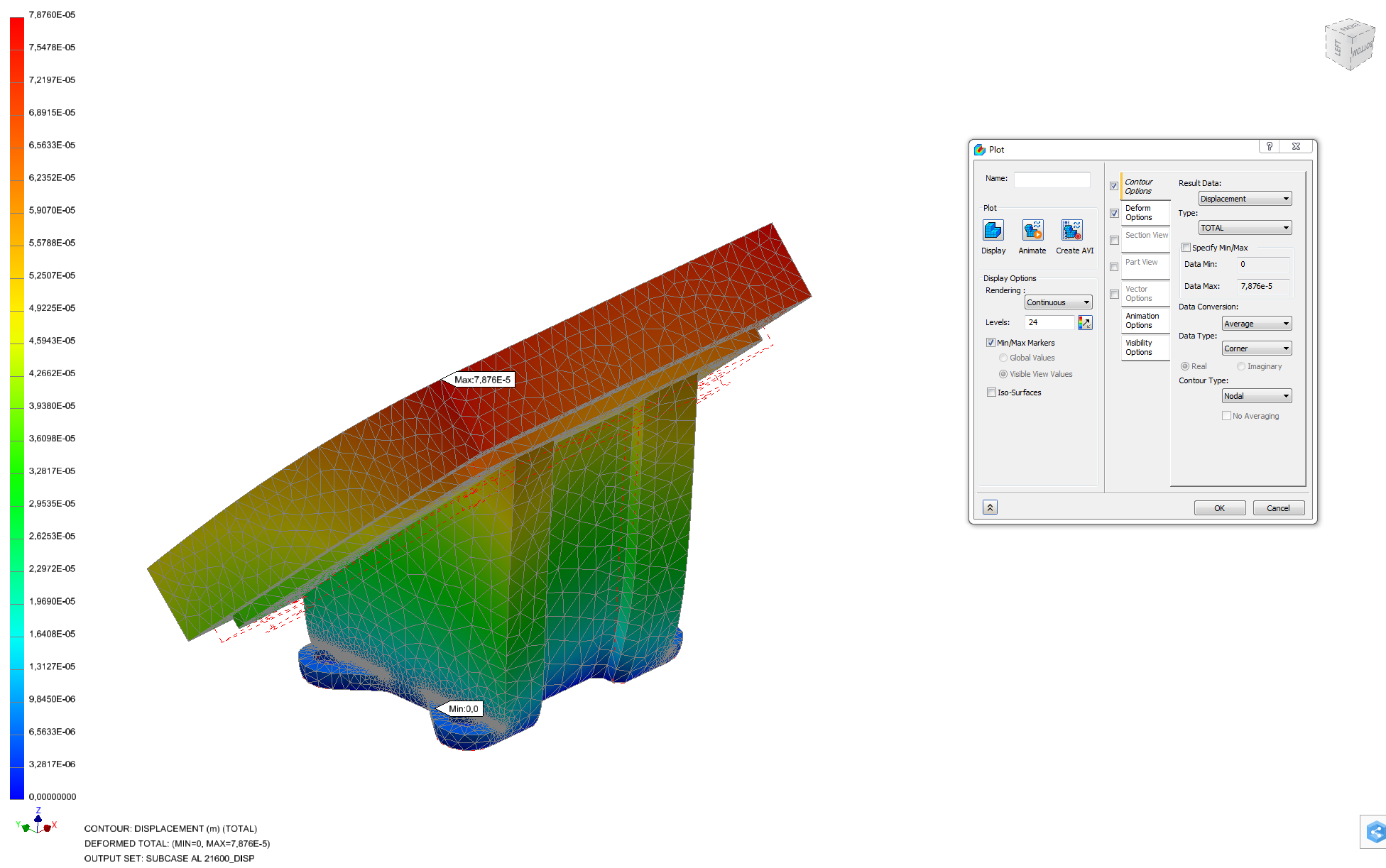 Result plots
In order to study the optical effects of the thermal deformations, 
the deformations in the worst case heat load have been used.
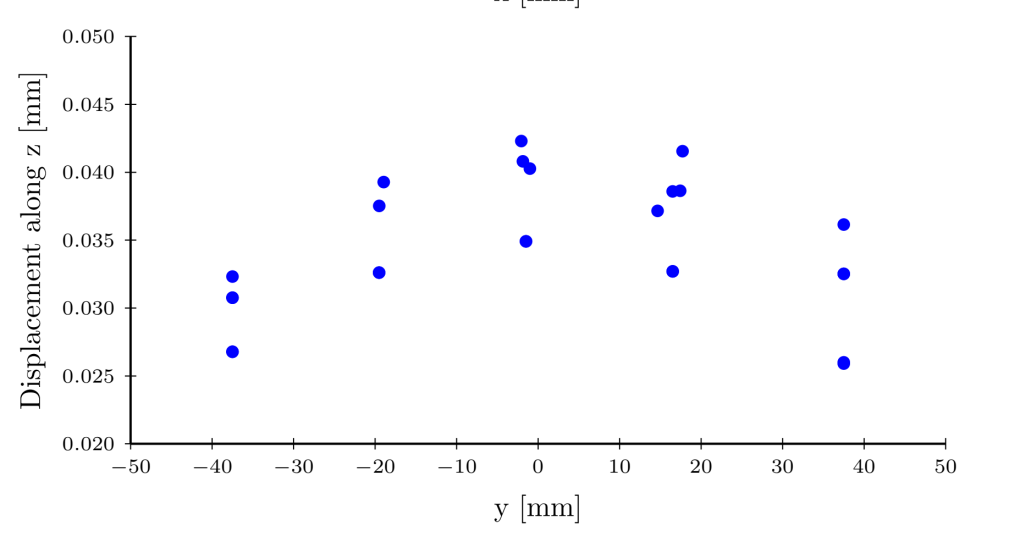 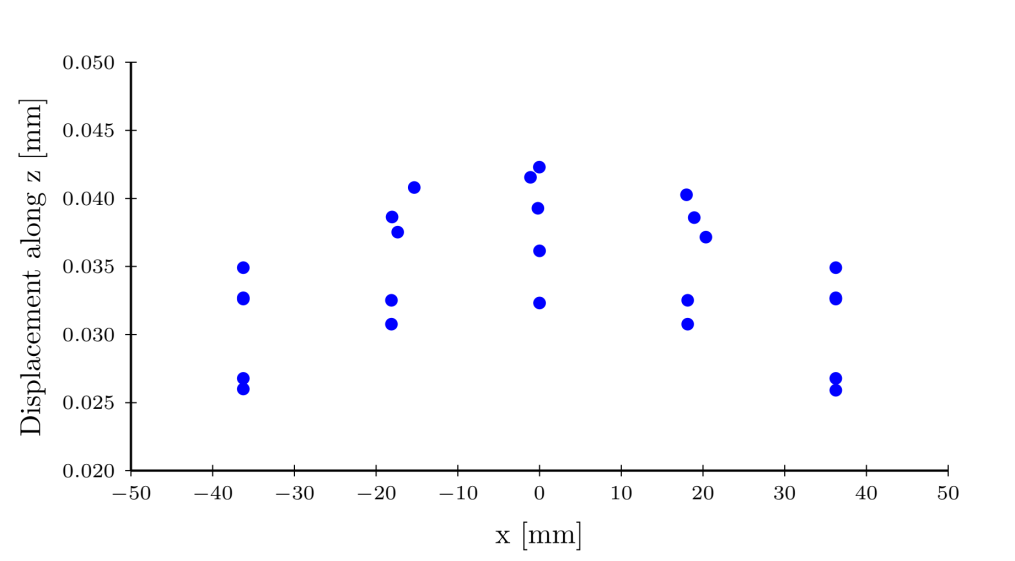 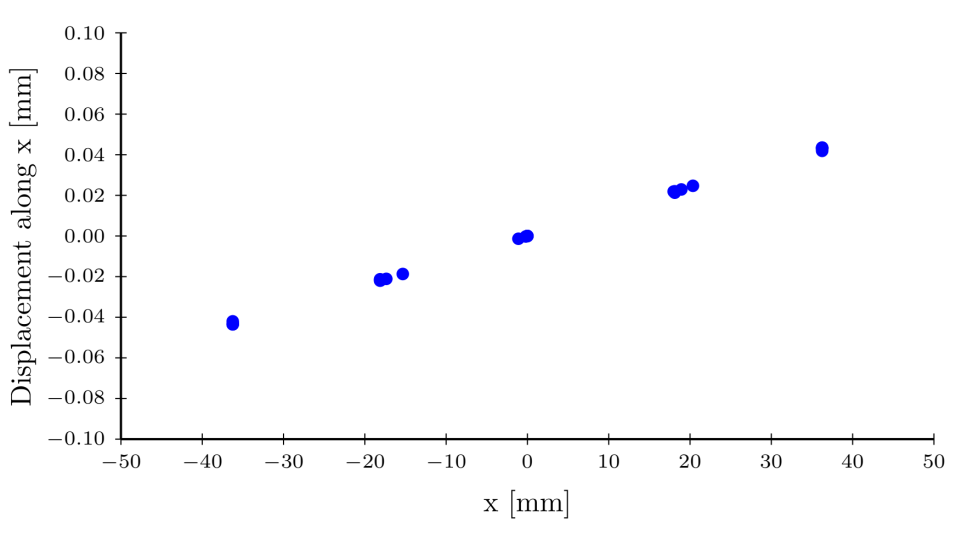 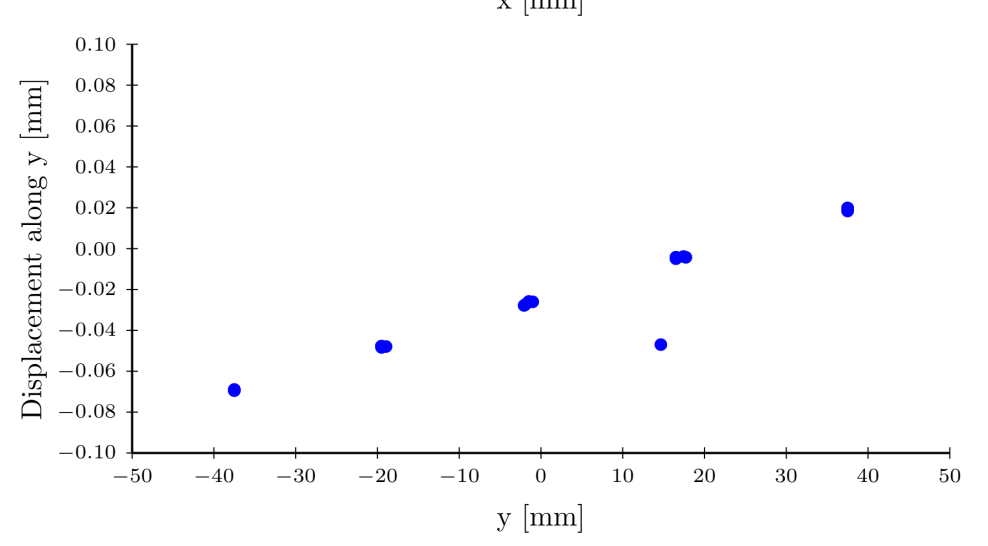 Further Work
Final mount design 
Shape
Assembling method
Interface towards PBIP
Final, more detalied thermal analysis, including PBIP.